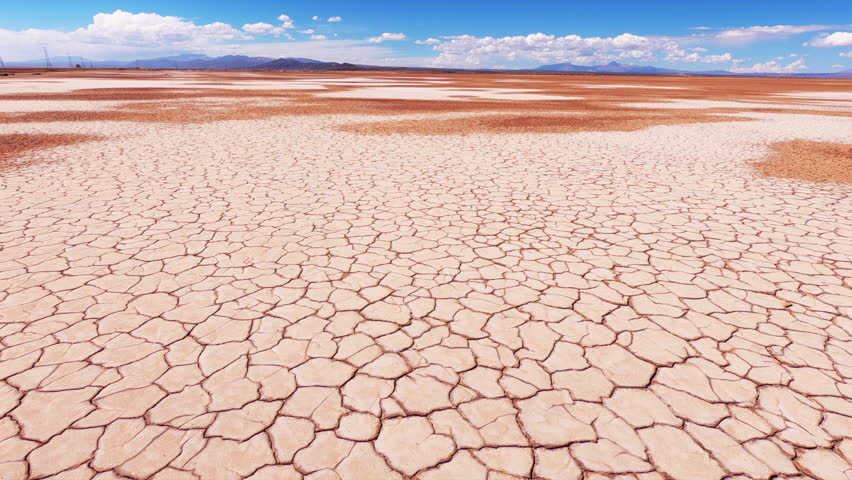 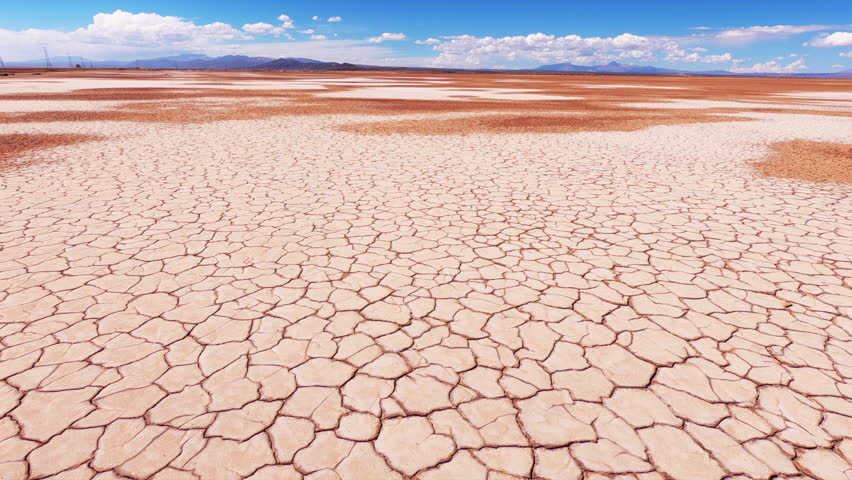 No matter how hard the effort to deny it, 	attendance is an indication of faithfulness.
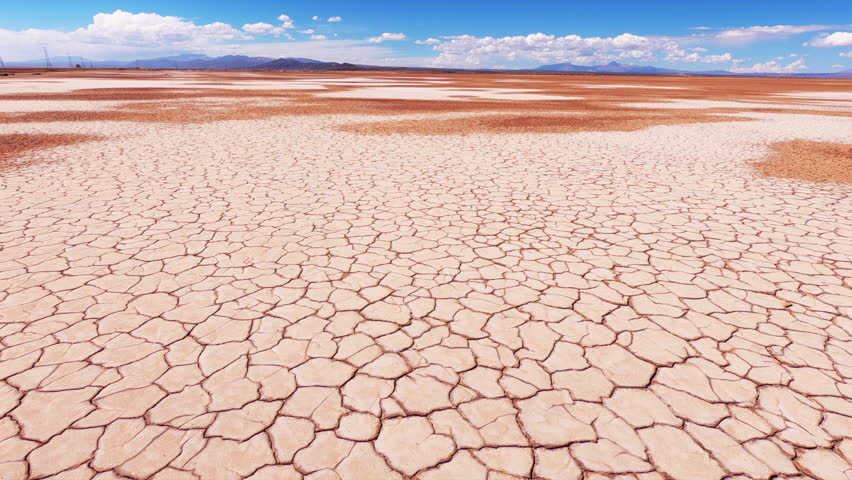 No matter how hard the effort to deny it, 	attendance is an indication of faithfulness.

	No matter how many excuses are made, the lack of 	attendance is an indication of disinterest.
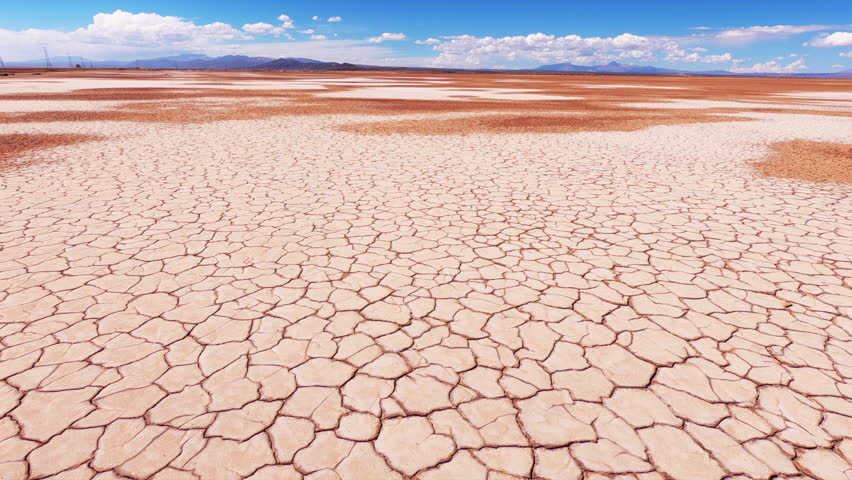 No matter how hard the effort to deny it, 	attendance is an indication of faithfulness.

	No matter how many excuses are made, the lack of 	attendance is an indication of disinterest.

	No matter where the blame is placed, the failure to 	be at the assembly with the saints is a matter of 	one’s own choice.
What Happens When I Don’t Assemble?
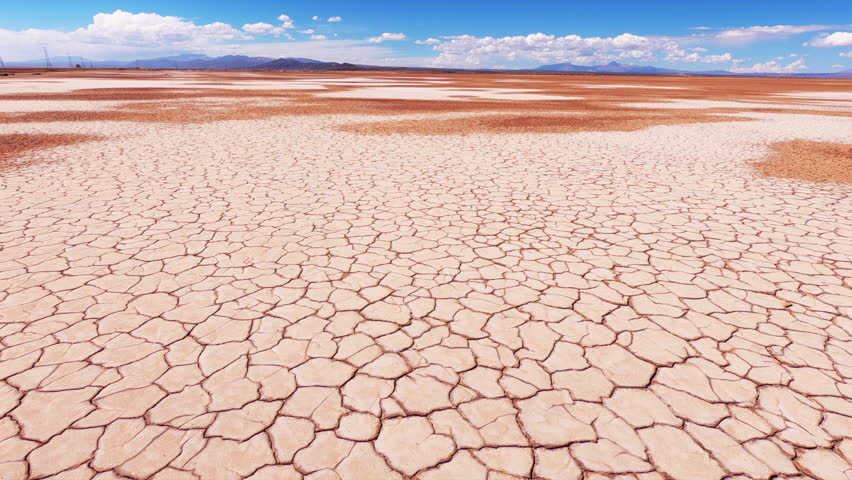 What Happens When I Don’t Assemble?
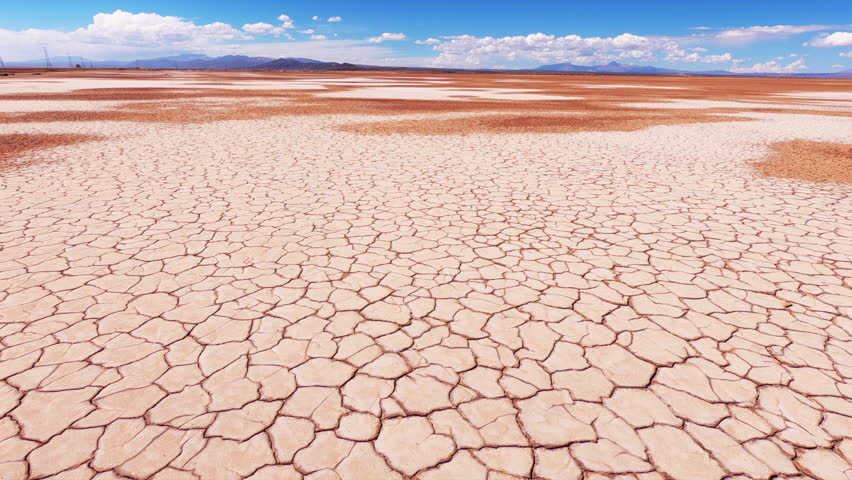 I rob the congregation of my influence
What Happens When I Don’t Assemble?
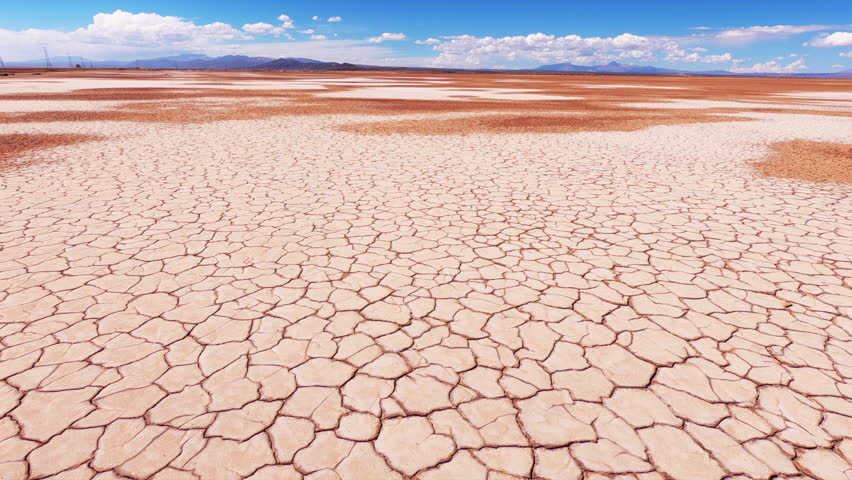 I rob the congregation of my influence

	I rob others of my encouragement
What Happens When I Don’t Assemble?
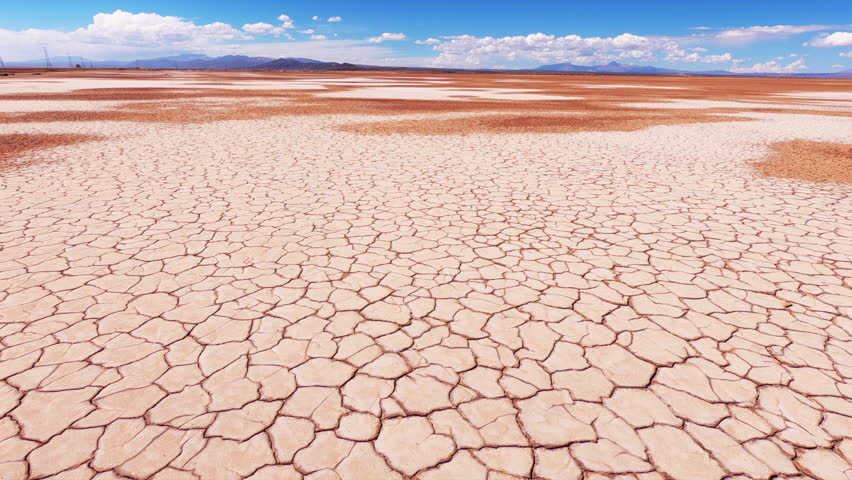 I rob the congregation of my influence

	I rob others of my encouragement

	I rob myself of personal edification
What Happens When I Don’t Assemble?
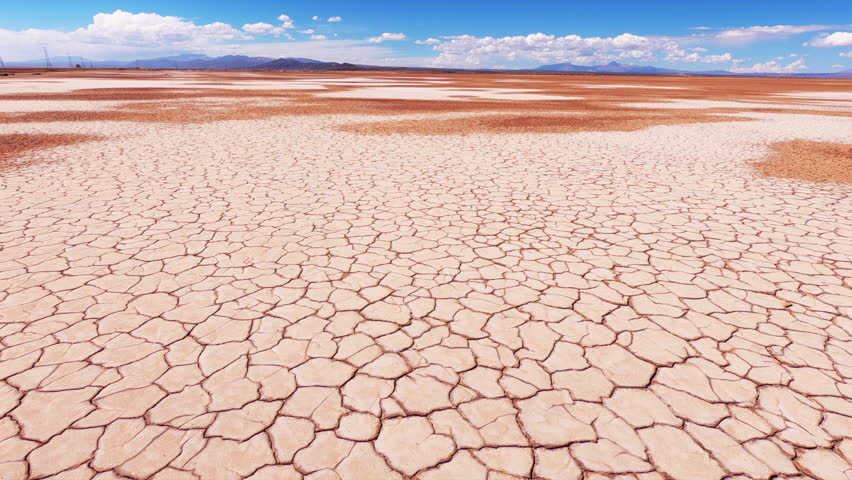 I rob the congregation of my influence

	I rob others of my encouragement

	I rob myself of personal edification

	I rob my family of learning lesson of commitment
What Happens When I Don’t Assemble?
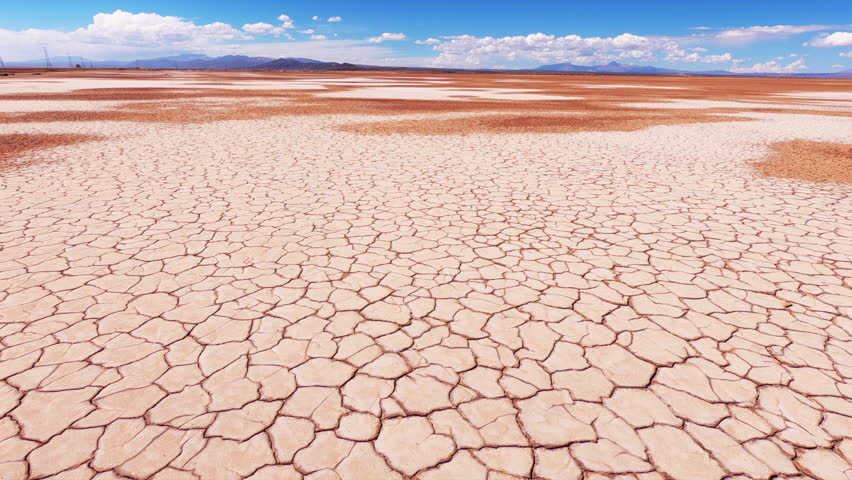 I rob the congregation of my influence

	I rob others of my encouragement

	I rob myself of personal edification

	I rob my family of learning commitment to God

	I rob God of the opportunity to glorify Him
What Happens When I Don’t Assemble?
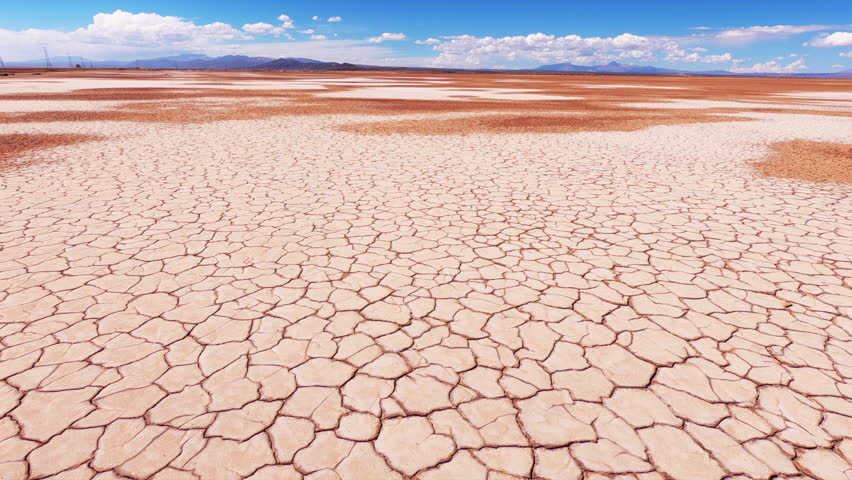 I rob the congregation of my influence

	I rob others of my encouragement

	I rob myself of personal edification

	I rob my family of learning commitment to God

	I rob God of the opportunity to glorify Him
Is Any of This Untrue ?
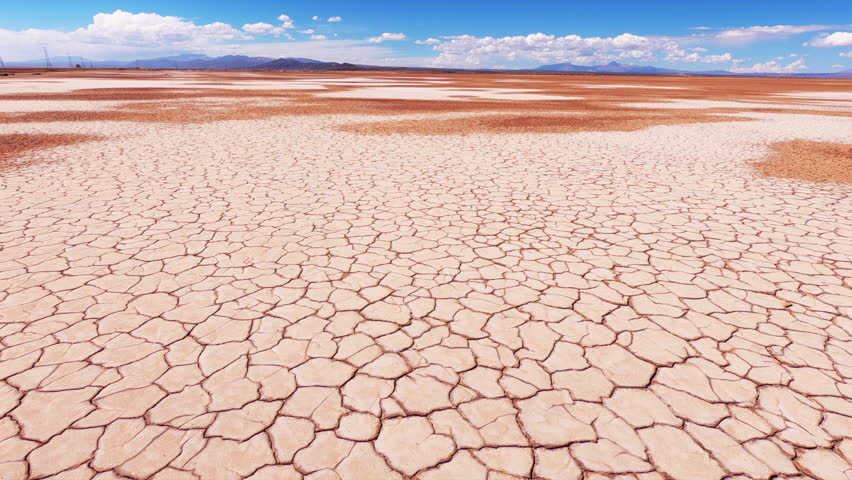 “Let us consider one another in order to stir up love and good works, not forsaking the assembling of ourselves together (as is the manner of some), but exhorting one another, and so much the more as you see the day approaching.”
				- Hebrews 10:24,25
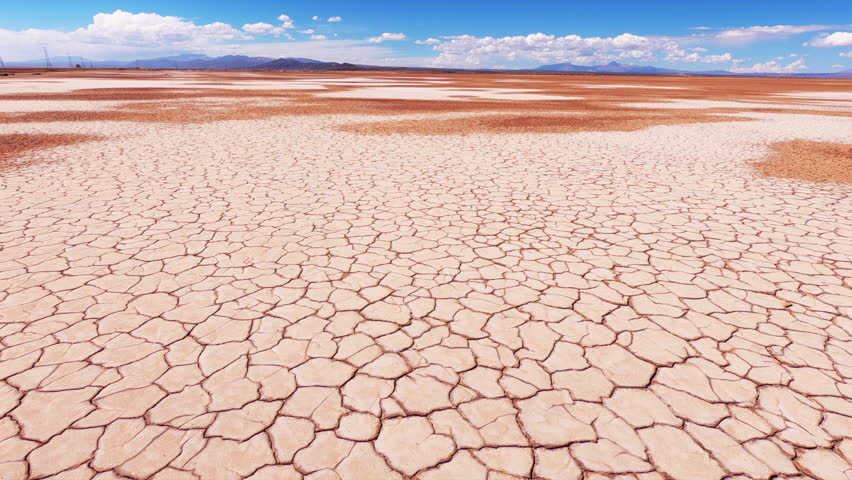 “Let us consider one another in order to stir up love and good works, not forsaking the assembling of ourselves together (as is the manner of some), but exhorting one another, and so much the more as you see the day approaching.”
				- Hebrews 10:24,25
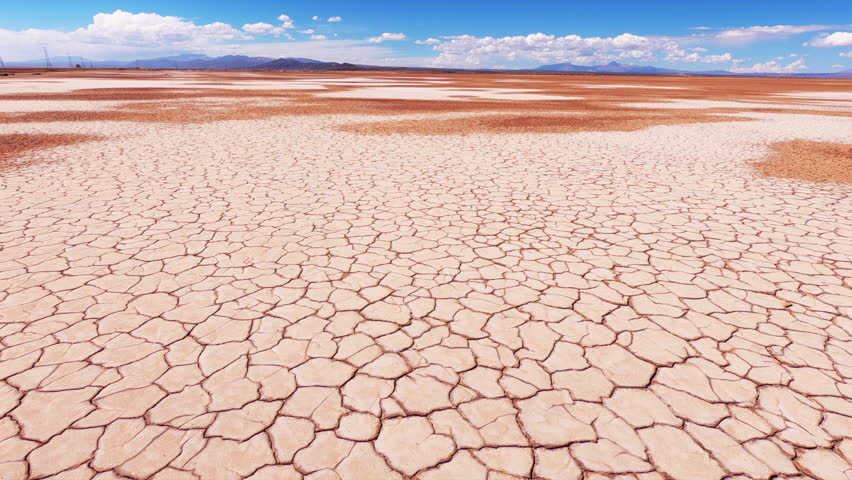 “Let us consider one another in order to stir up love and good works, not forsaking the assembling of ourselves together (as is the manner of some), but exhorting one another, and so much the more as you see the day approaching.”
				- Hebrews 10:24,25
Exhort – (gk) Parakaleo = to call on, entreat, beseech, to admonish, urge one to pursue some course of conduct (always prospective, looking to the future, in contrast to the meaning of comfort, which is retrospective, having to do with trial experienced).

Comforter – (gk) Parakletos = In a court of law it means an advocate, intercessor…in the widest sense, a nurturer, comforter, consoler.
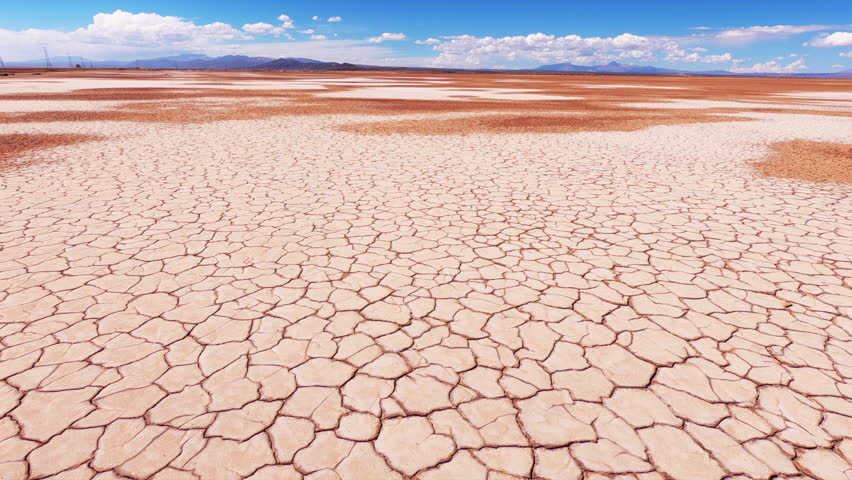 “Let us consider one another in order to stir up love and good works, not forsaking the assembling of ourselves together (as is the manner of some), but exhorting one another, and so much the more as you see the day approaching.”
				- Hebrews 10:24,25
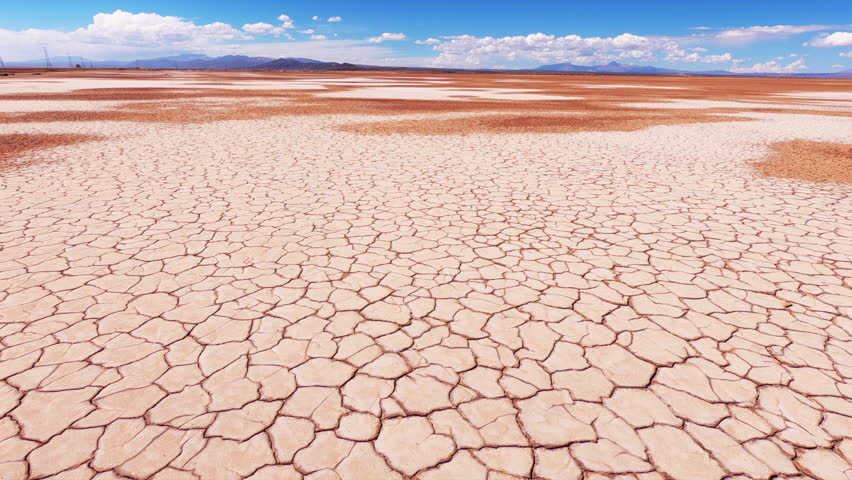 2024
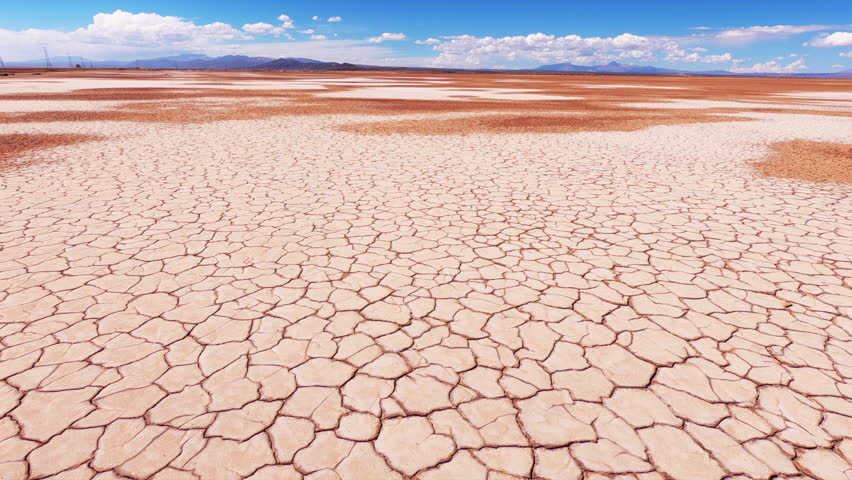 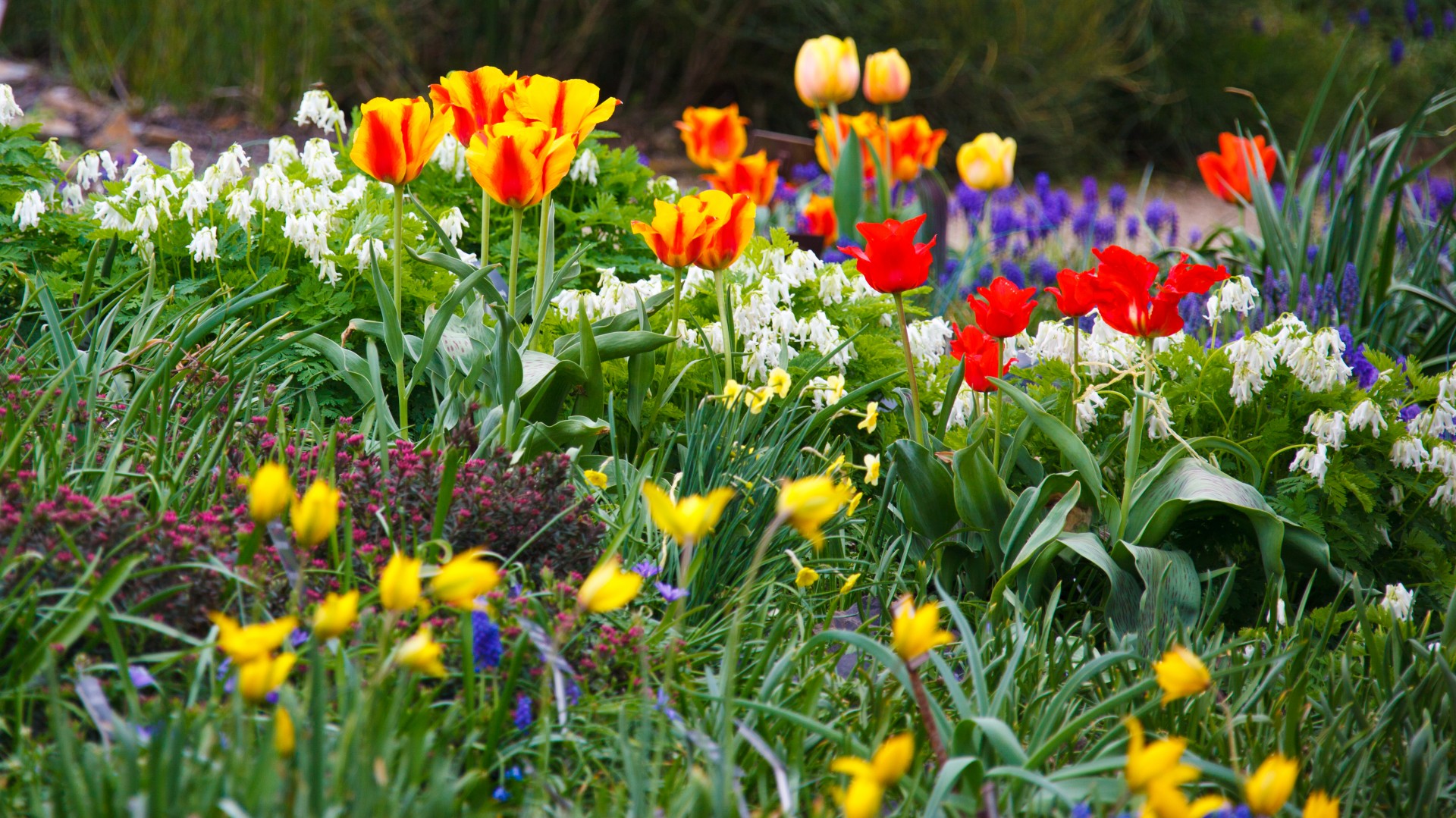 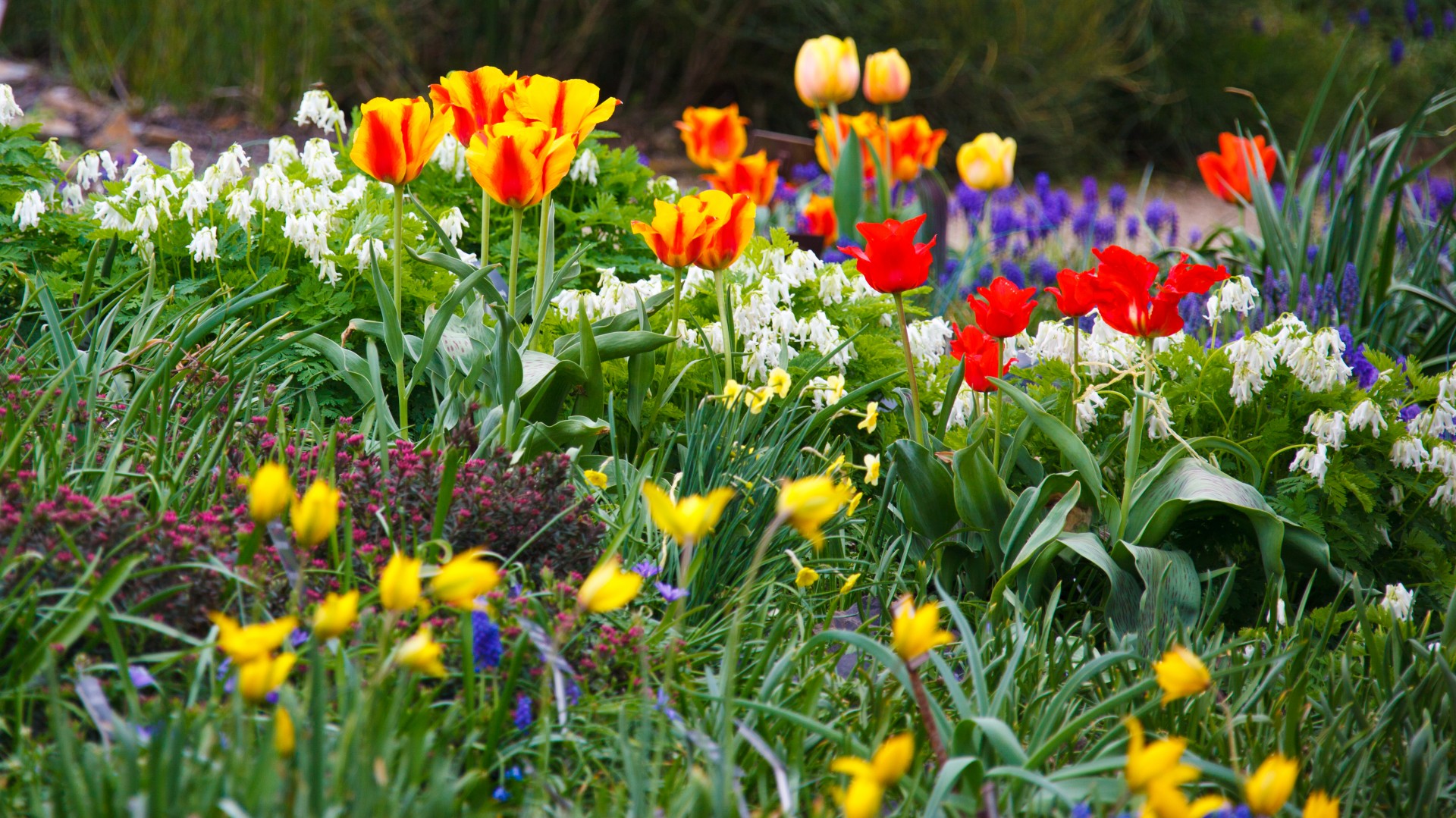 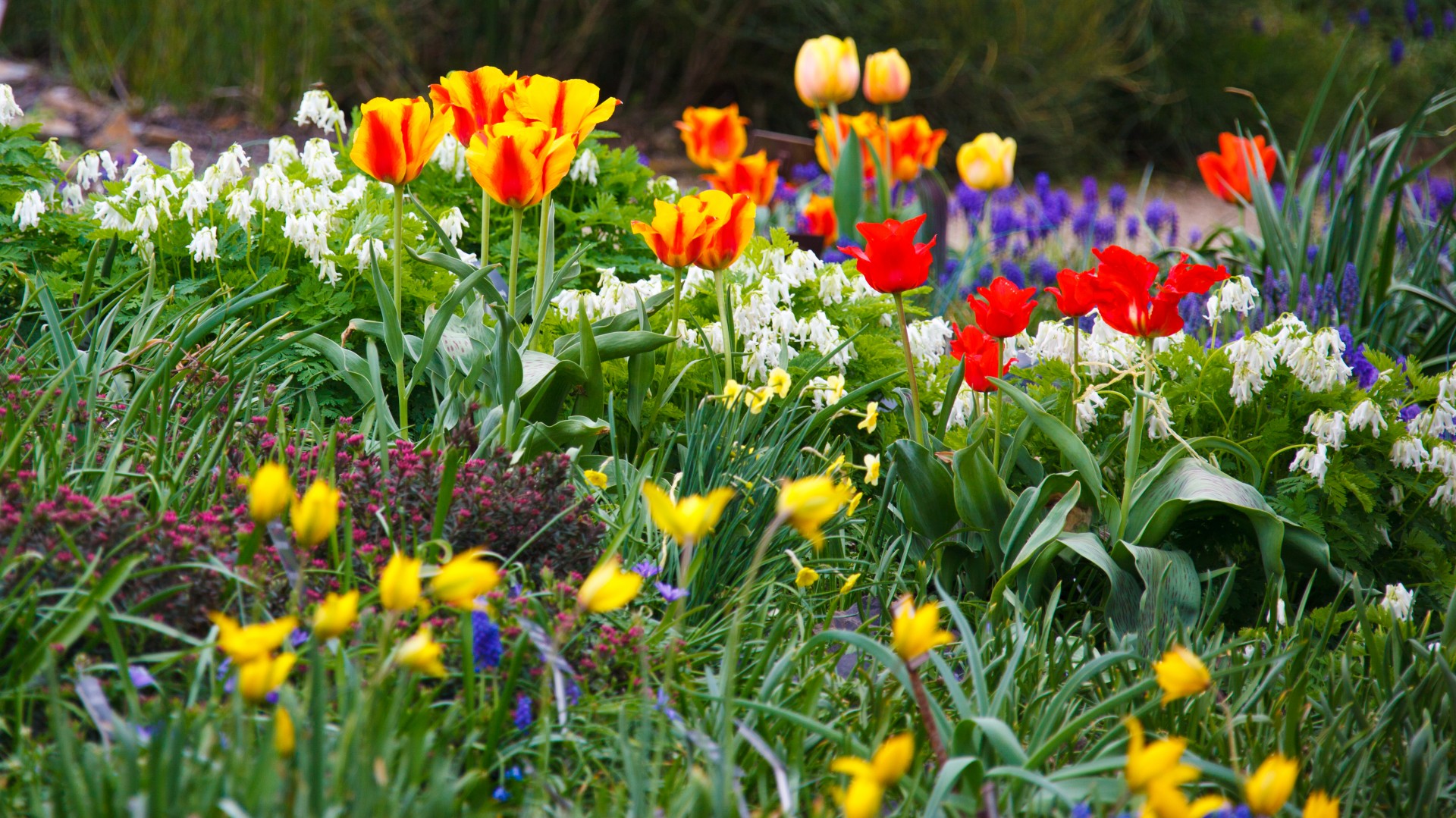 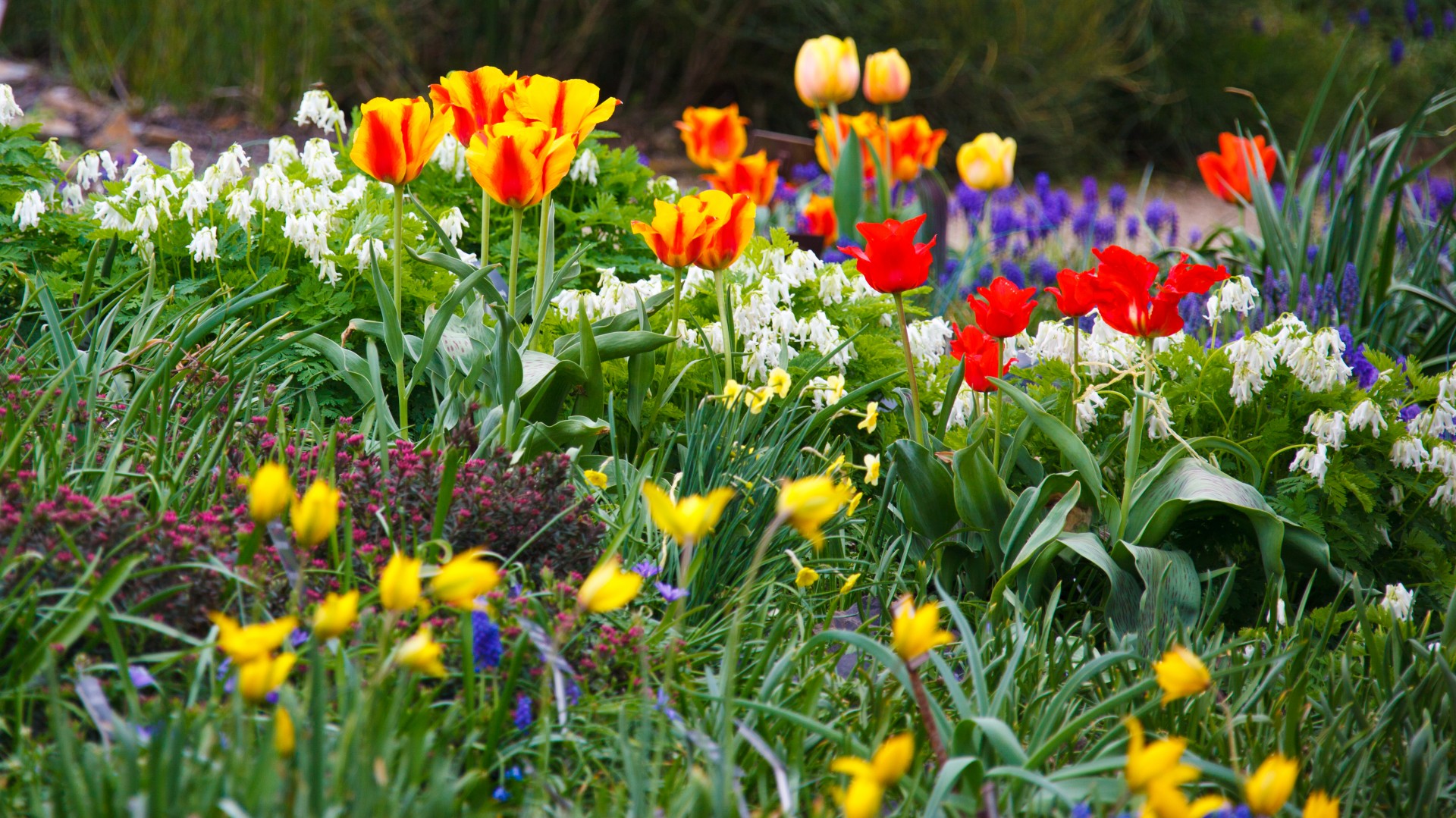